Cube Conversations
Level 1:  “Single Layer Structures, Part A”
Set 8 of 80
Steve Wyborney
How many unit cubes make up this structure?  Explain how you know.
How else can you think about this structure?  Is there another way to see it?
Are there even more ways you can picture or think about this structure?
You may have seen some groups like these:
11 unit cubes
The Reveal
It’s time to reveal the answer.  Let’s find out the total number of unit cubes.
www.stevewyborney.com
Steve Wyborney
Before we see the answer, describe several  different ways you can see this structure.
12 unit cubes
The Reveal
www.stevewyborney.com
Steve Wyborney
Before we see the answer, describe several  different ways you can see this structure.
11 unit cubes
The Reveal
www.stevewyborney.com
Steve Wyborney
Cube Conversations
Set 8 of 80
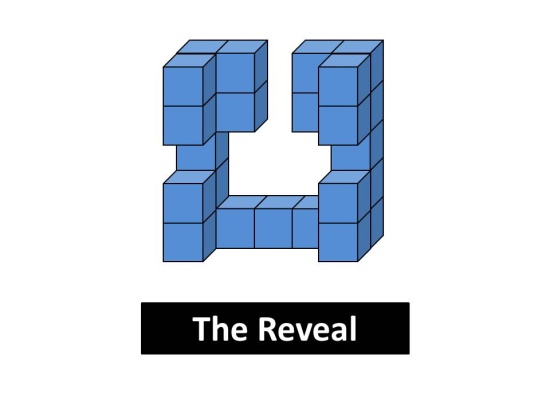 Click here (or on the image) to download more “Cube Conversations” sets.
Other Downloadable Resources
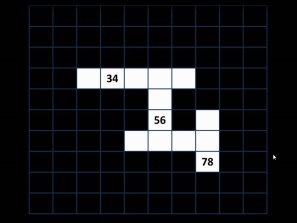 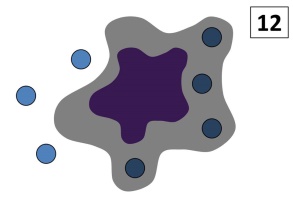 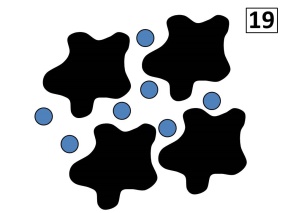 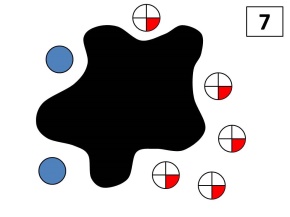 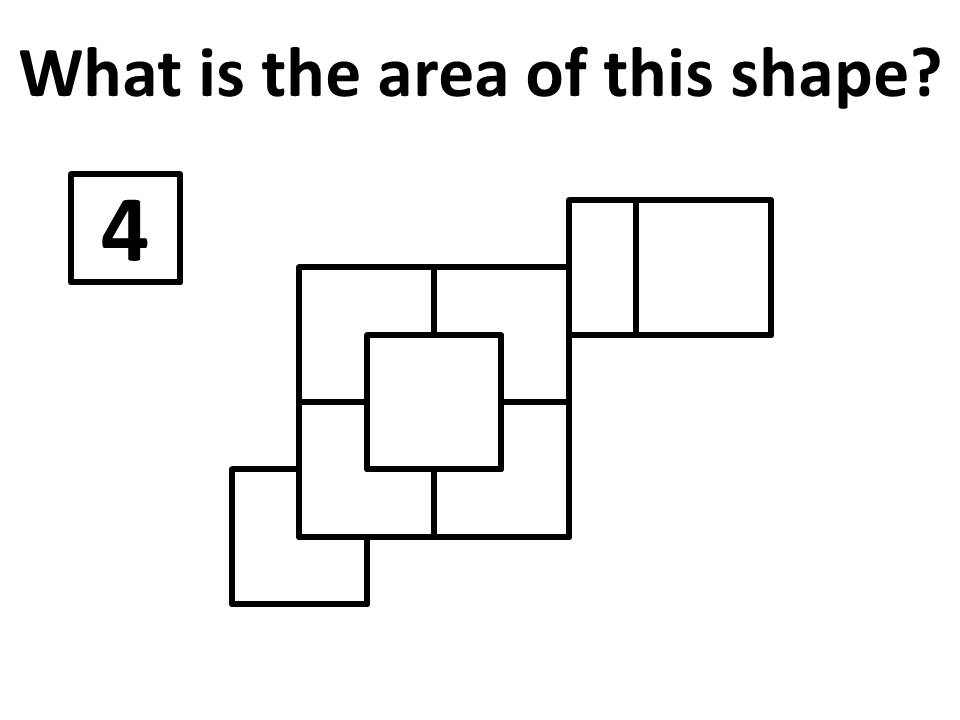 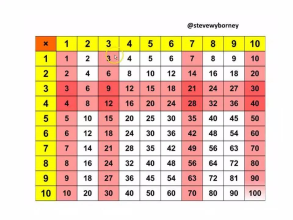 50 Splat! Lessons
Tiled Area Questions
The Animated
Multiplication Table
The Maze 
Hundreds Chart
20 Fraction 
Splat! Lessons
35 Nested
Splat! Lessons